News, Sports, Weather, and Traffic Resources
Users supplement traditional print and broadcast news media sources with websites they access from computers and mobile devices
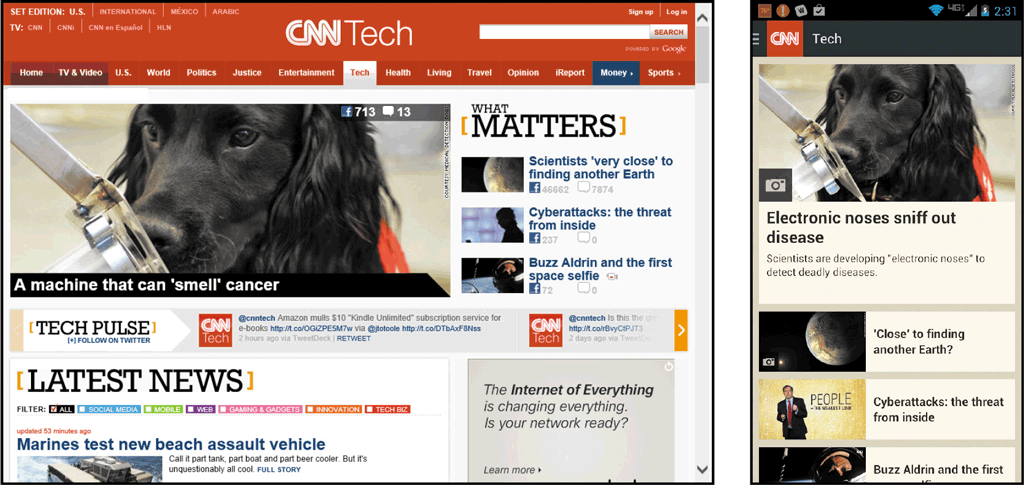 Chapter 5: Getting More Out of the Internet
2
News, Sports, Weather, and Traffic Resources
Most major newspapers also publish online editions
Television and radio networks publish websites and provide apps
National Public Radio (NPR)
NBC
CBC
BBC
CNN
FOX News
Chapter 5: Getting More Out of the Internet
3
News, Sports, Weather, and Traffic Resources
Sports
Kooora
ESPN
FOX Sports
Sports Illustrated
Weather
Arabia Weather
Weather Channel
AccuWeather.com 
Traffic reports
Google Maps
NAVTEQ
Chapter 5: Getting More Out of the Internet
4
News, Sports, Weather, and Traffic Resources
Characteristics of News-Oriented Websites
Availability – access from almost anywhere, at anytime
Authority – legitimate news websites follow practices to ensure integrity
Immediacy – breaking news, sports scores, or weather and traffic updates
Interactivity – interact with editorial staff and react or respond to articles
Customizability – each viewer can customize based on location and interests
Connectivity –users can share news and articles by posting or sending links using social media, text, or email
Chapter 5: Getting More Out of the Internet
5
Exploring News and Traffic Websites
Start a browser and enter the web address in the Address bar.
Press the enter key or tap or click the necessary button to display the                                                        webpage.
Scroll the webpage                                                                        to review its                                                                         contents and links.
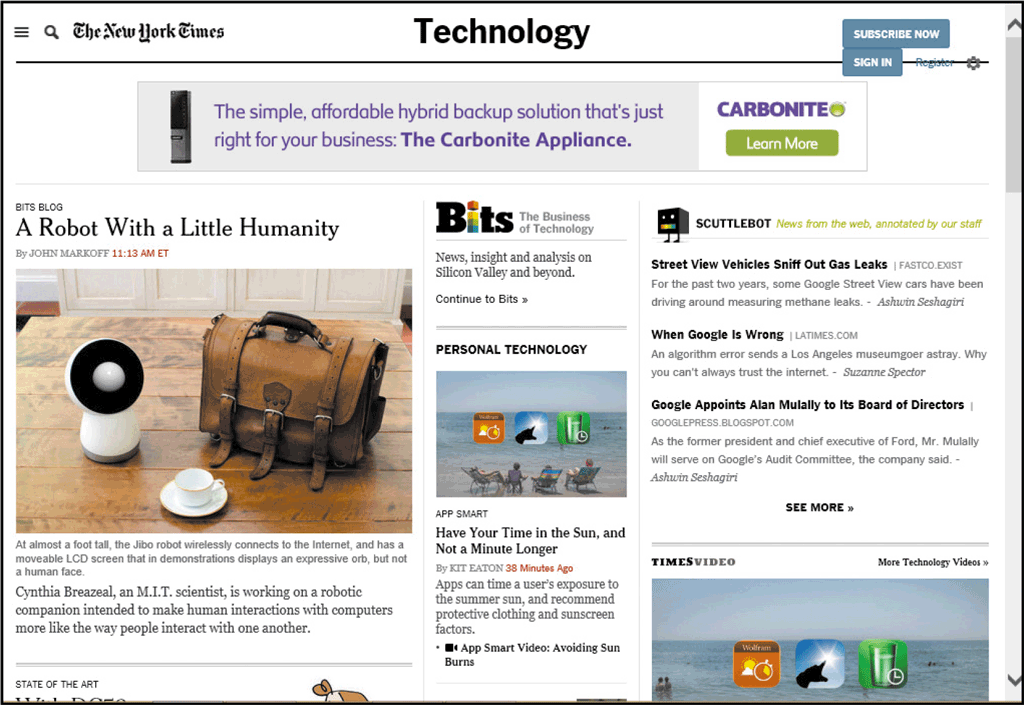 Chapter 5: Getting More Out of the Internet
6
News, Sports, Weather, and Traffic Resources
Streaming Media
Streaming media is audio and video that you can view in a browser without downloading
Advantage of streaming media is that you do not use storage space to store                                                                               the media 
Computer or device                                                                                 must have a sound                                                                                card, speakers, and                                                                                  a media player
Chapter 5: Getting More Out of the Internet
7
Research and Reference Tools
Numerous websites that provide access to specialized information collections
Online encyclopedias
Dictionaries
Reference desks
Trip planners
Chapter 5: Getting More Out of the Internet
8
Research and Reference Tools
Chapter 5: Getting More Out of the Internet
9
Exploring an Online Encyclopedia
Start a browser and enter the web address in the Address bar
Press the enter key or tap or click the necessary button to open the home page
Enter search text in the Search box and then tap or click Search button to find links
Scroll through search results to see suggested links
Chapter 5: Getting More Out of the Internet
10
Research and Reference Tools
Chapter 5: Getting More Out of the Internet
11
Research and Reference Tools
Online Dictionaries
Merriam-Webster Online
OneLook Dictionary Search
Cambridge Dictionaries Online
Thesaurus.com
NetLingo
Law.com
Chapter 5: Getting More Out of the Internet
12
Research and Reference Tools
Chapter 5: Getting More Out of the Internet
13
Research and Reference Tools
Online Reference Desks
An online reference desk is a collection of links to online sources
Internet Public Library
refdesk.com
LibrarySpot.com
iTools
Chapter 5: Getting More Out of the Internet
14
Research and Reference Tools
User-Generated Content
User-generated research tools can use GPS or a user-entered ZIP code to access user reviews and ratings of restaurants and                                                                                          other services
Yelp
OpenTable
Urbanspoon
Chapter 5: Getting More Out of the Internet
15
Research and Reference Tools
Online Route Planners
FreeTrip
MapQuest
Google Maps
Yahoo! Maps
Expedia Maps
Chapter 5: Getting More Out of the Internet
16
Personal Finance Resources
Banking, Bill Presentment, and Bill Payment Services
Complete traditional paper-based banking activities online quickly and easily
Check your bank balance or view paid items
Brick-and-mortar businesses are physical locations 
Brick-and-click businesses allow customers to conduct business or complete transactions at a physical location as well as online
Chapter 5: Getting More Out of the Internet
17
Personal Finance Resources
Banking, Bill Presentment, and Bill Payment Services (continued)
Online banking allows you to:
View real-time account balances and recent transactions
View a history of account activity
Deposit checks
Pay your bills
Transfer funds between accounts
Order checks
Report a lost or stolen ATM card and request a replacement
Change personal information, such as your address, telephone number, and e-mail address
Chapter 5: Getting More Out of the Internet
18
Personal Finance Resources
Banking, Bill Presentment, and Bill Payment Services (continued)
Some companies allow their customers to log on to the company’s website and pay their bills electronically
Utilities
Credit card companies
Third-party payment service, such as PayPal
Chapter 5: Getting More Out of the Internet
19
Special Interest Websites
Health, Diet, and Fitness Information
Restricted-calorie meal plans
Grocery shopping lists
Exercise plans, complete with text and graphic instructions
Daily food and exercise diaries
Databases of food items with nutrition information used to select foods for daily food consumption diaries
Support discussion groups
Chapter 5: Getting More Out of the Internet
20
Special Interest Websites
Chapter 5: Getting More Out of the Internet
21
Entertainment, Hobby, and Other Special-Interest Sites
Exchange family history with distant cousins at FamilySearch.org
Review résumé writing tips and post your résumé at Monster.com
Check out colleges, universities, graduate schools, and financial aid choices at Peterson’s
Enjoy movie reviews at Rotten Tomatoes
Discover the beauty of Native American art by touring online exhibits at the National Museum of the American Indian
Chapter 5: Getting More Out of the Internet
22
Entertainment, Hobby, and Other Special-Interest Sites
Food and Cooking
Emeril’s
Epicurious
Vegetarian Times
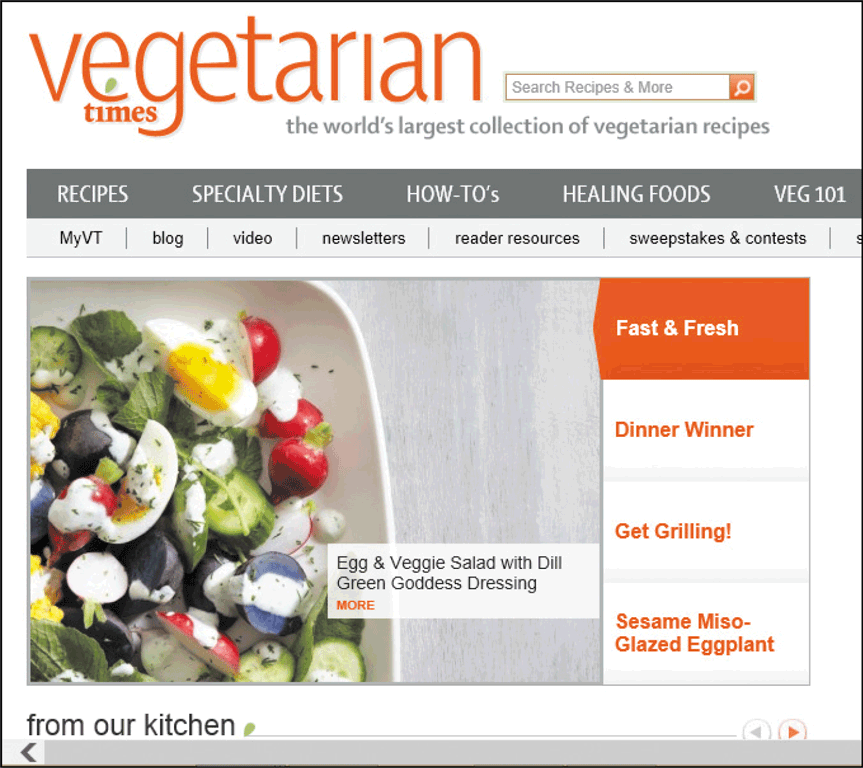 Chapter 5: Getting More Out of the Internet
23
Entertainment, Hobby, and Other Special-Interest Sites
Museums
American Museum of Natural History National Library of Australia
Colonial Williamsburg Museum
African American Museum
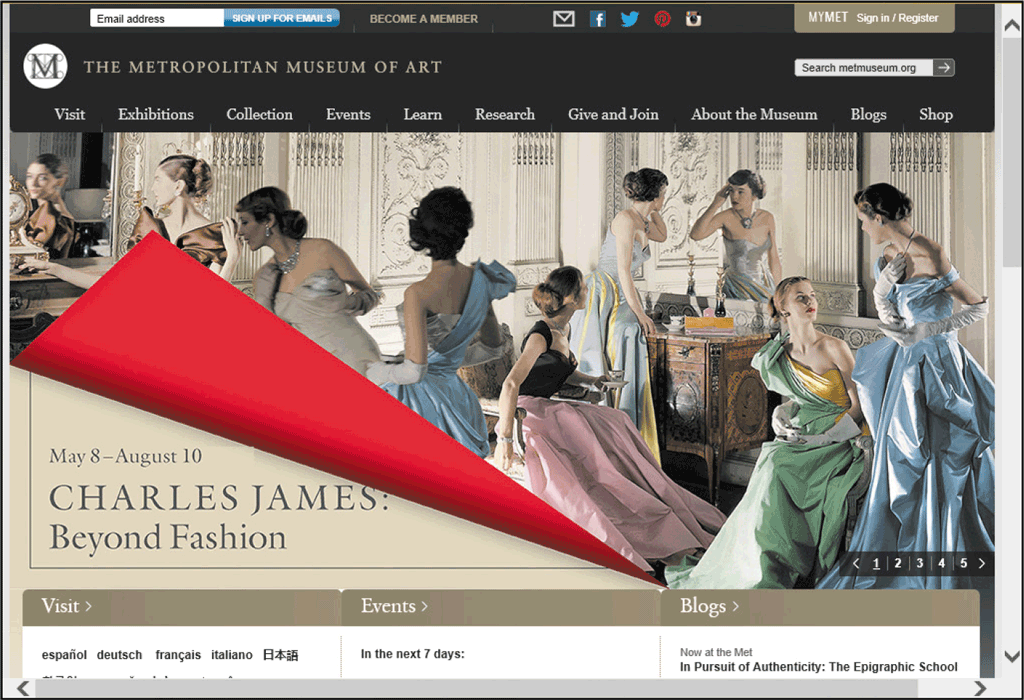 Chapter 5: Getting More Out of the Internet
24
Entertainment, Hobby, and Other Special-Interest Sites
Parents and Families
Chapter 5: Getting More Out of the Internet
25
Education Tools
Web-based learning (online learning or distance learning) is the delivery of educational material over the Internet to users
K-12 schools
Adult continuing education at colleges and universities
Employee training
Personal enrichment
Chapter 5: Getting More Out of the Internet
26
Education Tools
K-12 and University Students
Enhances curriculum for rural schools
Enables students to control timing, location, and learning pace
Offers additional opportunities for working adults who cannot always attend traditional classes
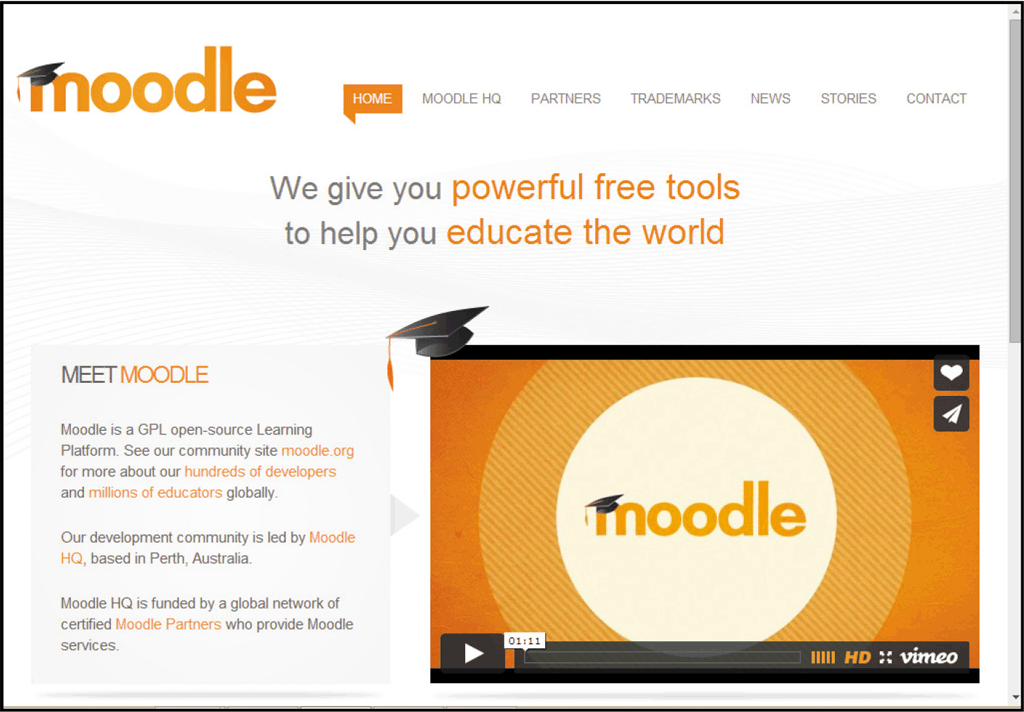 Chapter 5: Getting More Out of the Internet
27
Education Tools
Online Employee Training and Professional Development
Provides an                                                                 economical way                                                                                  to train employees
Allows busy                                                                      professionals to fulfill                                                                     their professional                                                                       education                                                                               requirements
IT professionals can use online content to prepare for certifications
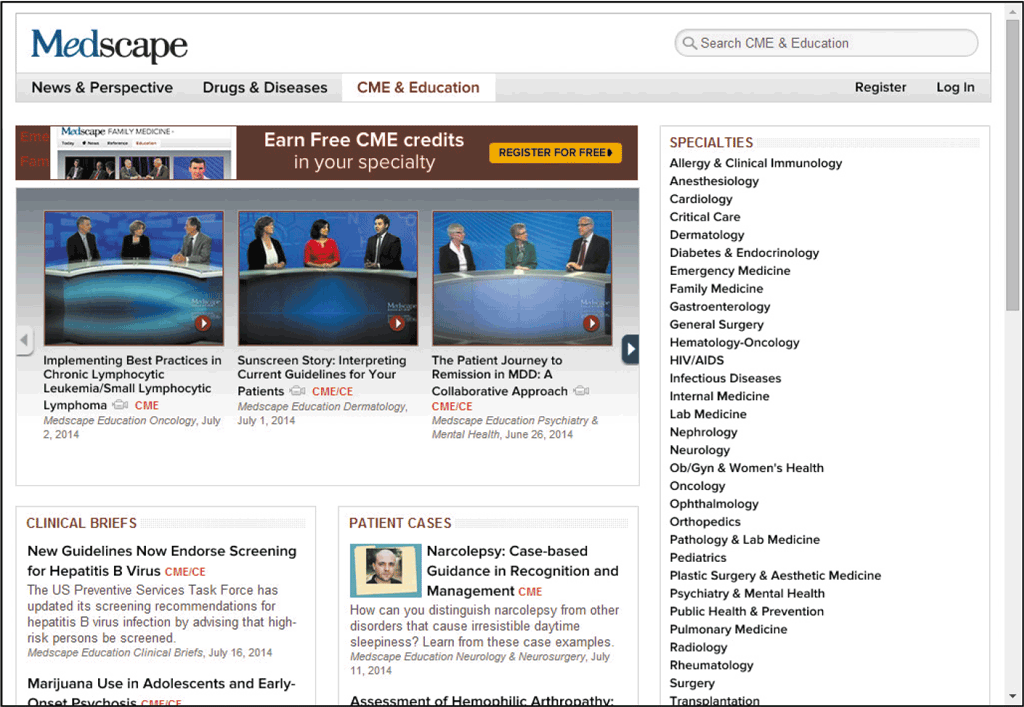 Chapter 5: Getting More Out of the Internet
28